Quiz: Minimax Example
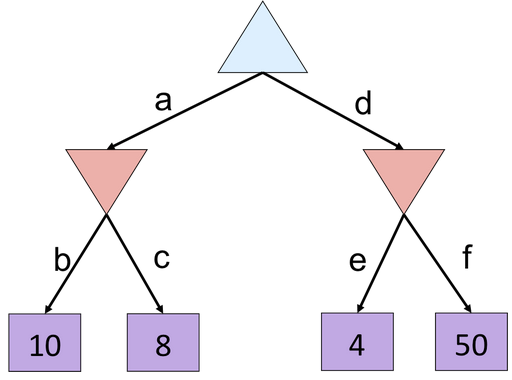 What is the value of the blue triangle?
A) 10
B) 8
C) 4
D) 50
[Speaker Notes: f is not evaluated]
Quiz: Minimax Example
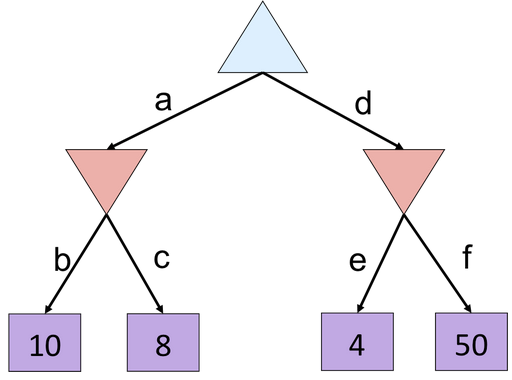 What is the value of the blue triangle?
A) 10
B) 8
C) 4
D) 50
8
8
4
[Speaker Notes: f is not evaluated]
Alpha-Beta Small Example
def max-value(state, α, β):
initialize v = -∞
for each successor of state:
v = max(v, value(successor, α, β))
if v ≥ β 
        return v
α = max(α, v)
return v
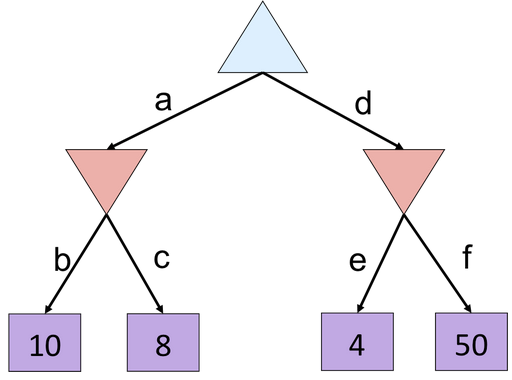 def min-value(state , α, β):
initialize v = +∞
for each successor of state:
v = min(v, value(successor, α, β))
if v ≤ α 
        return v
β = min(β, v)
return v
[Speaker Notes: f is not evaluated]
Alpha-Beta Small Example
def max-value(state, α, β):
initialize v = -∞
for each successor of state:
v = max(v, value(successor, α, β))
if v ≥ β 
        return v
α = max(α, v)
return v
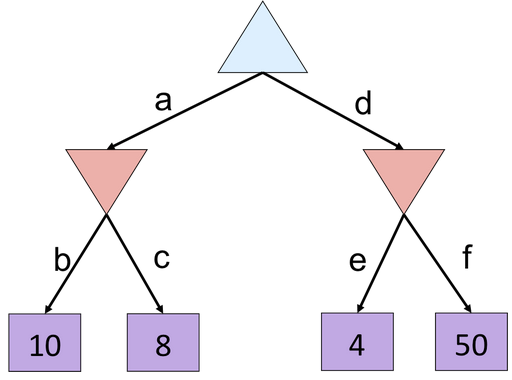 def min-value(state , α, β):
initialize v = +∞
for each successor of state:
v = min(v, value(successor, α, β))
if v ≤ α 
        return v
β = min(β, v)
return v
[Speaker Notes: f is not evaluated]
Alpha-Beta Small Example
def max-value(state, α, β):
initialize v = -∞
for each successor of state:
v = max(v, value(successor, α, β))
if v ≥ β 
        return v
α = max(α, v)
return v
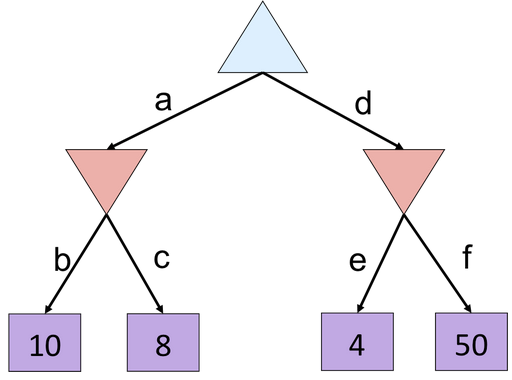 def min-value(state , α, β):
initialize v = +∞
for each successor of state:
v = min(v, value(successor, α, β))
if v ≤ α 
        return v
β = min(β, v)
return v
[Speaker Notes: f is not evaluated]
Alpha-Beta Small Example
def max-value(state, α, β):
initialize v = -∞
for each successor of state:
v = max(v, value(successor, α, β))
if v ≥ β 
        return v
α = max(α, v)
return v
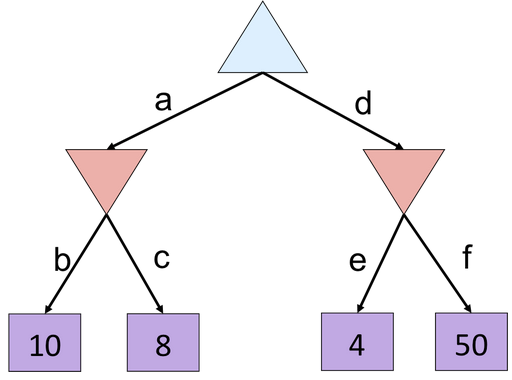 def min-value(state , α, β):
initialize v = +∞
for each successor of state:
v = min(v, value(successor, α, β))
if v ≤ α 
        return v
β = min(β, v)
return v
[Speaker Notes: f is not evaluated]
Alpha-Beta Small Example
def max-value(state, α, β):
initialize v = -∞
for each successor of state:
v = max(v, value(successor, α, β))
if v ≥ β 
        return v
α = max(α, v)
return v
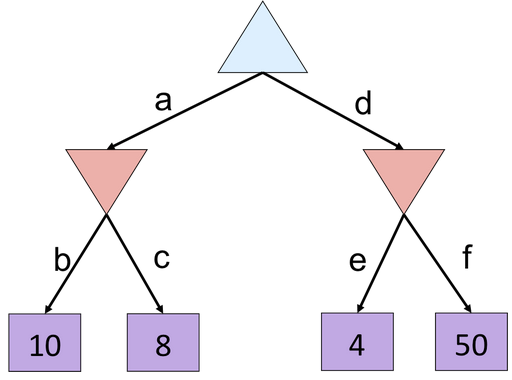 def min-value(state , α, β):
initialize v = +∞
for each successor of state:
v = min(v, value(successor, α, β))
if v ≤ α 
        return v
β = min(β, v)
return v
[Speaker Notes: f is not evaluated]
Alpha-Beta Small Example
def max-value(state, α, β):
initialize v = -∞
for each successor of state:
v = max(v, value(successor, α, β))
if v ≥ β 
        return v
α = max(α, v)
return v
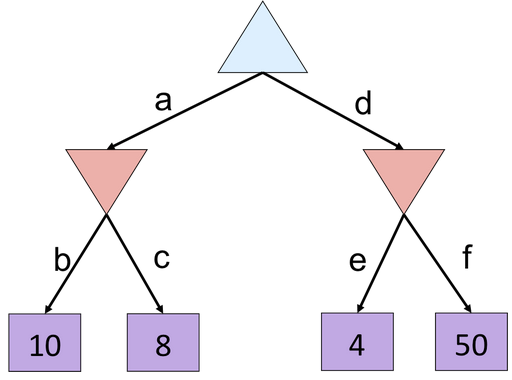 def min-value(state , α, β):
initialize v = +∞
for each successor of state:
v = min(v, value(successor, α, β))
if v ≤ α 
        return v
β = min(β, v)
return v
[Speaker Notes: f is not evaluated]
Alpha-Beta Small Example
def max-value(state, α, β):
initialize v = -∞
for each successor of state:
v = max(v, value(successor, α, β))
if v ≥ β 
        return v
α = max(α, v)
return v
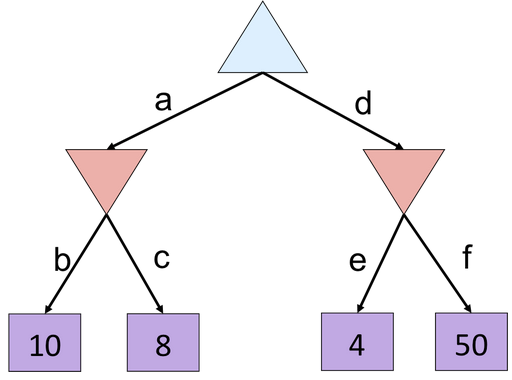 def min-value(state , α, β):
initialize v = +∞
for each successor of state:
v = min(v, value(successor, α, β))
if v ≤ α 
        return v
β = min(β, v)
return v
[Speaker Notes: f is not evaluated]
Alpha-Beta Small Example
def max-value(state, α, β):
initialize v = -∞
for each successor of state:
v = max(v, value(successor, α, β))
if v ≥ β 
        return v
α = max(α, v)
return v
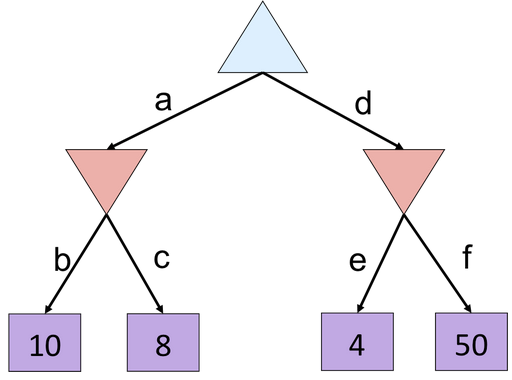 8
def min-value(state , α, β):
initialize v = +∞
for each successor of state:
v = min(v, value(successor, α, β))
if v ≤ α 
        return v
β = min(β, v)
return v
[Speaker Notes: f is not evaluated]
Alpha-Beta Small Example
def max-value(state, α, β):
initialize v = -∞
for each successor of state:
v = max(v, value(successor, α, β))
if v ≥ β 
        return v
α = max(α, v)
return v
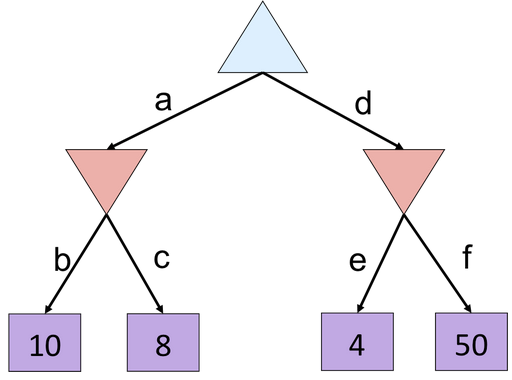 8
def min-value(state , α, β):
initialize v = +∞
for each successor of state:
v = min(v, value(successor, α, β))
if v ≤ α 
        return v
β = min(β, v)
return v
[Speaker Notes: f is not evaluated]
Alpha-Beta Small Example
def max-value(state, α, β):
initialize v = -∞
for each successor of state:
v = max(v, value(successor, α, β))
if v ≥ β 
        return v
α = max(α, v)
return v
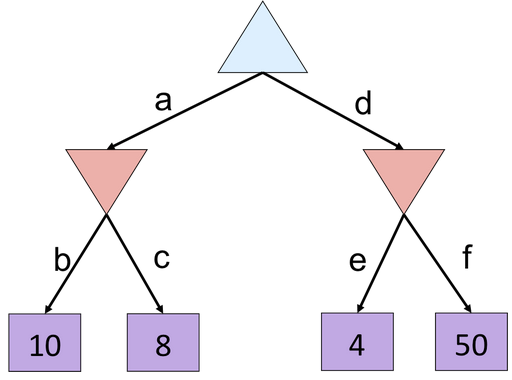 8
def min-value(state , α, β):
initialize v = +∞
for each successor of state:
v = min(v, value(successor, α, β))
if v ≤ α 
        return v
β = min(β, v)
return v
[Speaker Notes: f is not evaluated]
Alpha-Beta Small Example
def max-value(state, α, β):
initialize v = -∞
for each successor of state:
v = max(v, value(successor, α, β))
if v ≥ β 
        return v
α = max(α, v)
return v
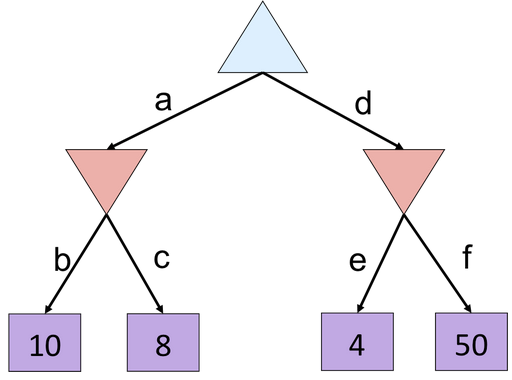 8
def min-value(state , α, β):
initialize v = +∞
for each successor of state:
v = min(v, value(successor, α, β))
if v ≤ α 
        return v
β = min(β, v)
return v
[Speaker Notes: f is not evaluated]
Alpha-Beta Small Example
def max-value(state, α, β):
initialize v = -∞
for each successor of state:
v = max(v, value(successor, α, β))
if v ≥ β 
        return v
α = max(α, v)
return v
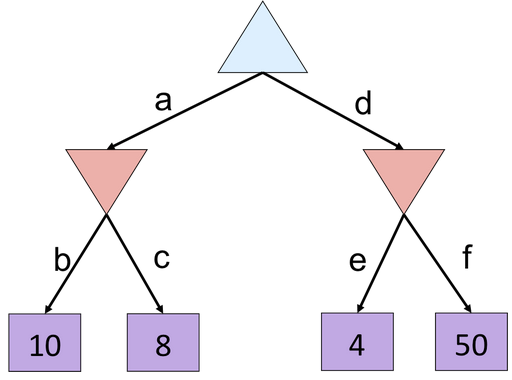 8
def min-value(state , α, β):
initialize v = +∞
for each successor of state:
v = min(v, value(successor, α, β))
if v ≤ α 
        return v
β = min(β, v)
return v
[Speaker Notes: f is not evaluated]
Alpha-Beta Small Example
def max-value(state, α, β):
initialize v = -∞
for each successor of state:
v = max(v, value(successor, α, β))
if v ≥ β 
        return v
α = max(α, v)
return v
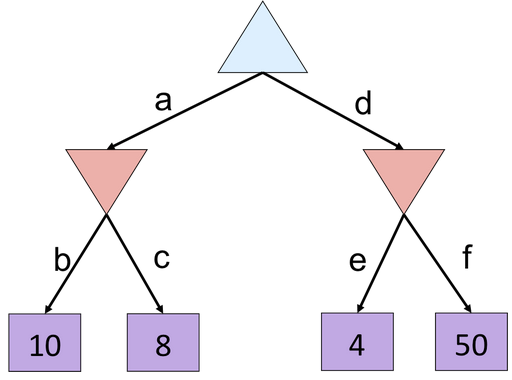 8
4
def min-value(state , α, β):
initialize v = +∞
for each successor of state:
v = min(v, value(successor, α, β))
if v ≤ α 
        return v
β = min(β, v)
return v
[Speaker Notes: f is not evaluated]
Alpha-Beta Small Example
def max-value(state, α, β):
initialize v = -∞
for each successor of state:
v = max(v, value(successor, α, β))
if v ≥ β 
        return v
α = max(α, v)
return v
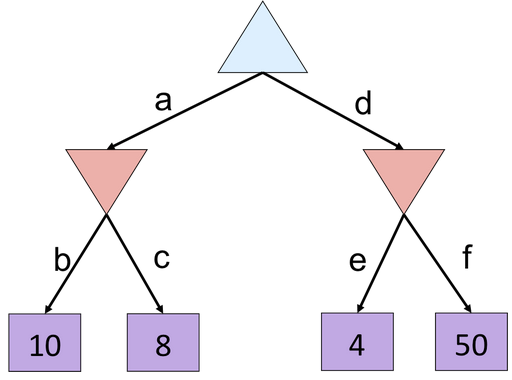 8
4
def min-value(state , α, β):
initialize v = +∞
for each successor of state:
v = min(v, value(successor, α, β))
if v ≤ α 
        return v
β = min(β, v)
return v
[Speaker Notes: f is not evaluated]
Alpha-Beta Small Example
def max-value(state, α, β):
initialize v = -∞
for each successor of state:
v = max(v, value(successor, α, β))
if v ≥ β 
        return v
α = max(α, v)
return v
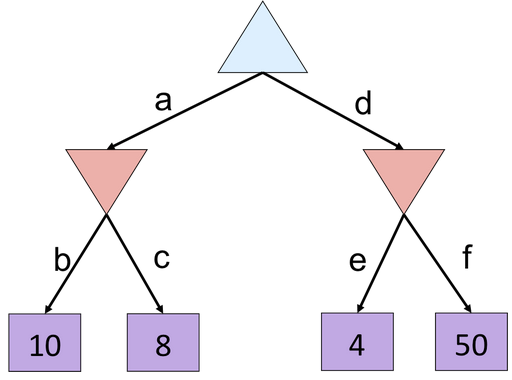 8
4
def min-value(state , α, β):
initialize v = +∞
for each successor of state:
v = min(v, value(successor, α, β))
if v ≤ α 
        return v
β = min(β, v)
return v
[Speaker Notes: f is not evaluated]
Alpha-Beta Small Example
def max-value(state, α, β):
initialize v = -∞
for each successor of state:
v = max(v, value(successor, α, β))
if v ≥ β 
        return v
α = max(α, v)
return v
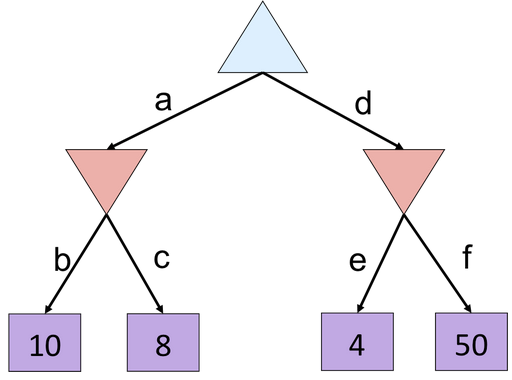 8
8
4
def min-value(state , α, β):
initialize v = +∞
for each successor of state:
v = min(v, value(successor, α, β))
if v ≤ α 
        return v
β = min(β, v)
return v
[Speaker Notes: f is not evaluated]
Minimax Quiz
What is the value of the top node?
A) 10
B) 100
C) 2
D) 4
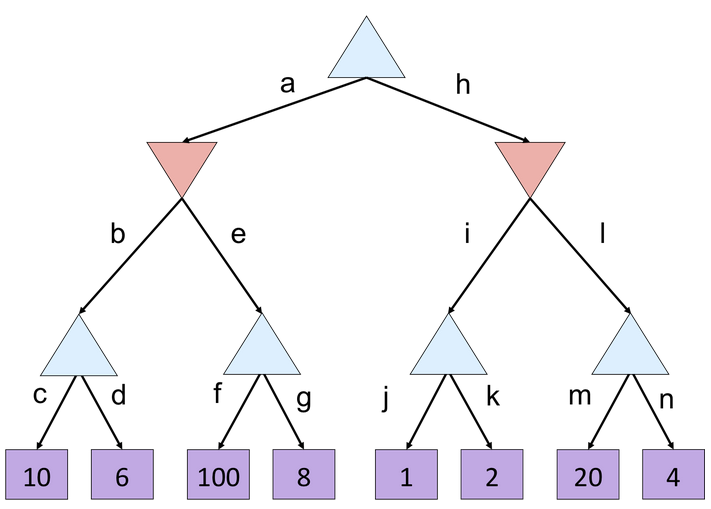 Alpha Beta Quiz
Which branches are pruned?
A) e, l
B) g, l
C) g, k, l
D) g, n
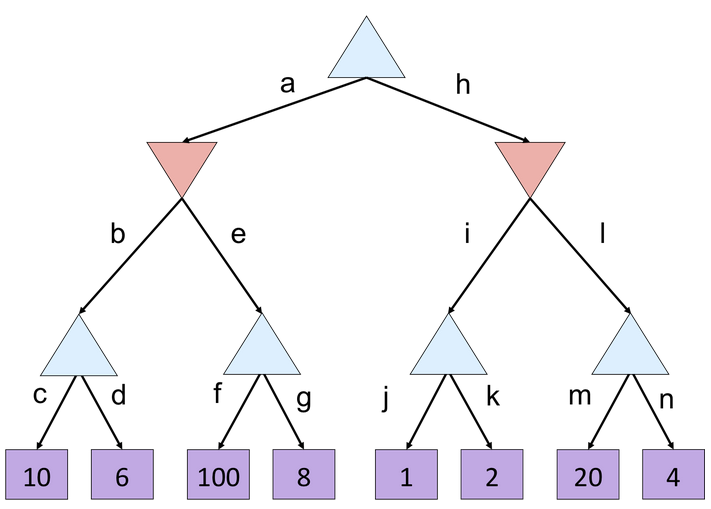 Alpha-Beta Quiz 2
α =
10
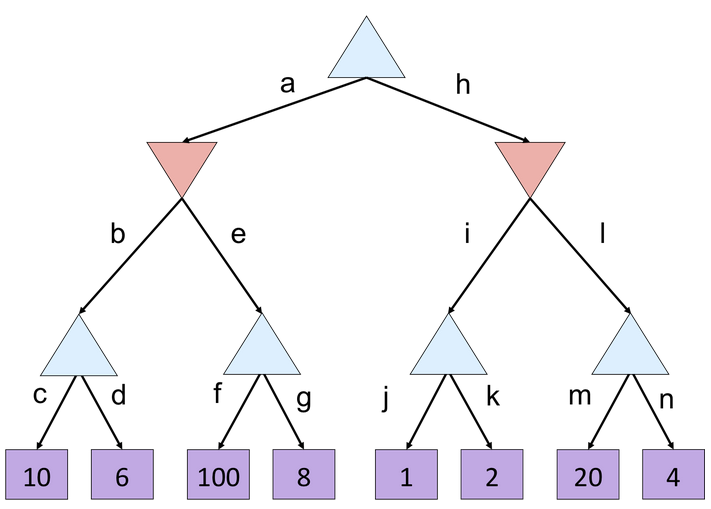 ?
β =
10
β =
2
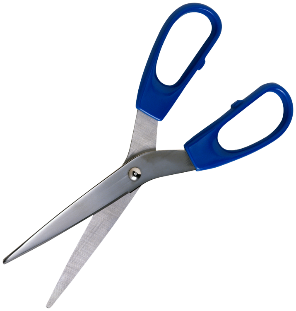 ?
?
1
2
v=
α=
100
10
α=
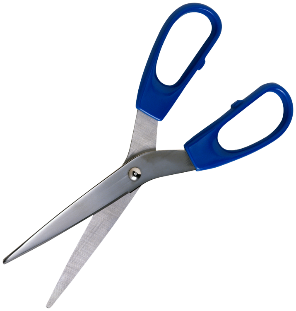 ?
?
?